РІВНЯННЯ СТАНУ ІДЕАЛЬНОҐО ГАЗУ. ГАЗОВІ ЗАКОНИ
Абсолютним нулем температури називається така температура, при якій  об'єм ідеального газу дорівнює нулю.
Досягнути абсолютний температурний нуль неможливо, бо повинен припинитися тепловий рух, а це — неможливо, бо не існує матерія без руху
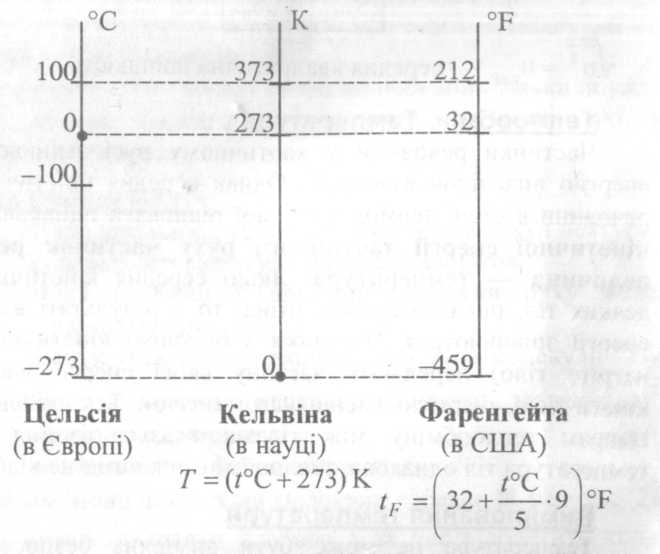 кипіння води танення льоду
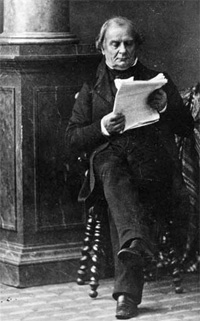 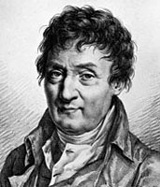 Жак Александр Сезар ШАРЛЬ
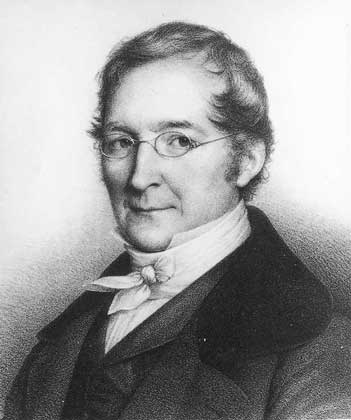 Бенуа Поль Эмиль Клапейрон
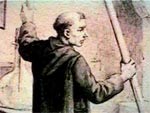 Едм Маріотт
ГЕЙ-ЛЮССАК, ЖОЗЕФ ЛУИ
В 1660-х годах физик Роберт Бойль (закон Бойля-Мариотта) составил список из 24 будущих открытий человечества.
Часть из них уже реальность: человек научился летать и плавать под водой разработаны болеутоляющие, снотворные, галюциногенные препараты и антидепрессанты стала возможной трансплантация органоврешены проблемы точной картографии и навигации изобретена лампочкапроизошла революция в сельском хозяйствесделана легкая и прочная броня и корабли из металла, не зависящие от силы ветрарезко увеличена средняя продолжительность жизнивпереди ещевозможность лечить на расстояниивозвращению молодости или по крайней мере некоторых её признаков — зубов или цвета волоспревращение одних видов животных, растений в другие (превращения одних металлов в другие уже возможно)
РІВНЯННЯ СТАНУ ІДЕАЛЬНОҐО ГАЗУ.
Мікростани (поведінку окремих молекул газу) не можна контролювати.
Макростани (прояви рухів безлічі молекул у посудині об'ємом V) можна контролювати шляхом вимірювання р і Т.
Величини р, V, Т — параметри стану. 
Математичний вираз, що пов'язує між собою параметри р, V, і Т , які характеризують стан певної маси газу — називається рівнянням стану.
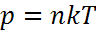 R=k•Na=8,31Дж/мольК
рівняння Менделєєва-Клапейрона
PV= ν RT
Рівняння Клапейрона
Якщо маса газу незмінна, то при змінних параметрах   р, V і Т
(але різна для різних газів) — рівняння Клапейрона
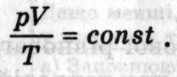 Ізопроцеси — це процеси, що відбуваються при сталому значенні одного з параметрів стану (T, V або р) з незмінною масою газу.
Ізобарний процес — це процес, що відбувається при сталому тиску (р = const).
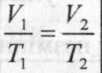 законГей-Люссака


Графіки процесів при р = const — ізобари.
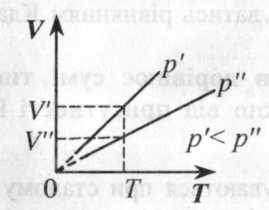 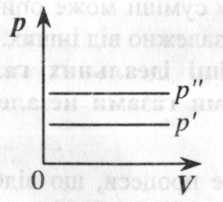 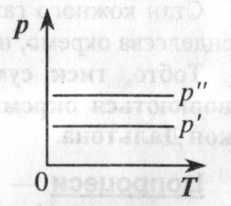 Ізохорний процес — це процес, що відбувається при сталому об'ємі (V = const).




Графіки процесів при V= const — ізохори.
закон Шарля.
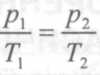 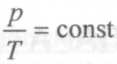 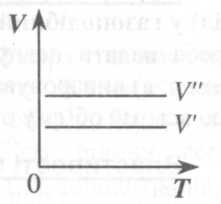 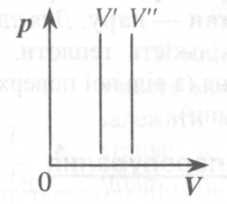 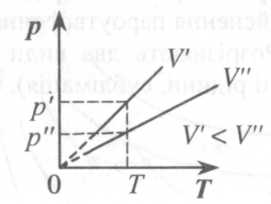 .
Ізотермічний процес — це процес, що відбувається при сталій температурі (Т= const).
закон Бойля-Маріотта.
                    
  pV = const   або  p1V 1= p2V2
Графіки процесів при Т= const — ізотерми.
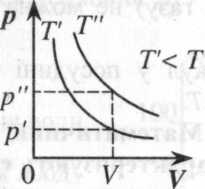 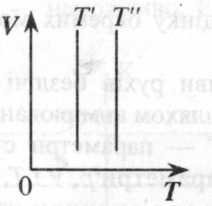 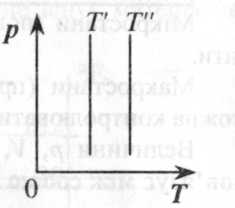 Графіки ізопроцесів.
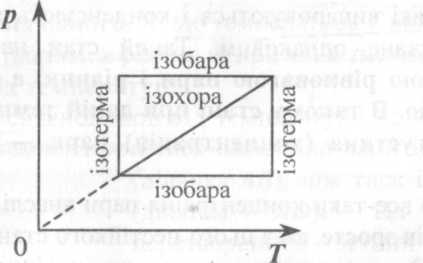 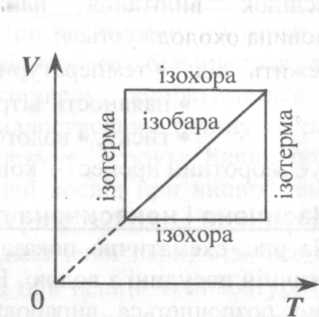 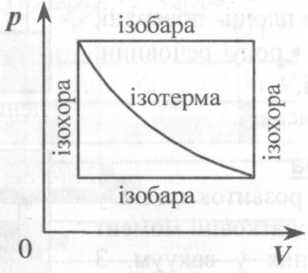